Penyimpanan dan Transportasi Bahan
Kontrak Perkuliahan
By Retno Ringgani, S.T., M.Eng
Deskripsi
Mata kuliah Kimia Organik merupakan mata kuliah wajib di Prodi  D3 Teknik Kimia yang mempelajari :

Karakteristik Bahan Padat
Penyimpanan Bahan Padat
Alat-alat transportasi Bahan Padat 
       Belt Conveyor, Bucket Elevator, Screw Conveyor, dll
Alat-alat transportasi Bahan Cair
       Pipa, Pompa, fitting, dll
Alat-alat transportasi Bahan Gas
       Compressor
Alat ukur
       Manometer, Rotameter
Tujuan Instruksional Umum (TIU)
Setelah mengikuti mata kuliah ini mahasiswa mampu menjelaskan:

Karakteristik Bahan Padat, sistem Penyimpanan Bahan Padat, Alat-alat transportasi Bahan Padat (Belt Conveyor, Bucket Elevator, Screw Conveyor, dll), Alat-alat transportasi Bahan Cair (Pipa, Pompa, fitting, dll), Alat-alat transportasi Bahan Gas (Compressor), Alat ukur (Manometer, Rotameter)
Selama Perkuliahan :
Presensi kehadiran min 75%, dari total tatap muka

Selama perkuliahan tidak diperkenankan bermain Handphone

15 menit diberikan toleransi keterlambatan dan diperbolehkan masuk kelas

Mengumpulkan tugas sesuai dengan jadwal yang ditentukan
Penilaian
Penilaian dilakukan dengan menggunakan kriteria sebagai berikut :
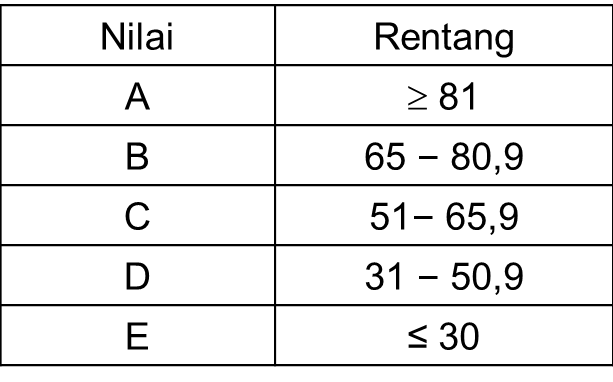 Penilaian
Bobot untuk komponen-komponen penilaian:
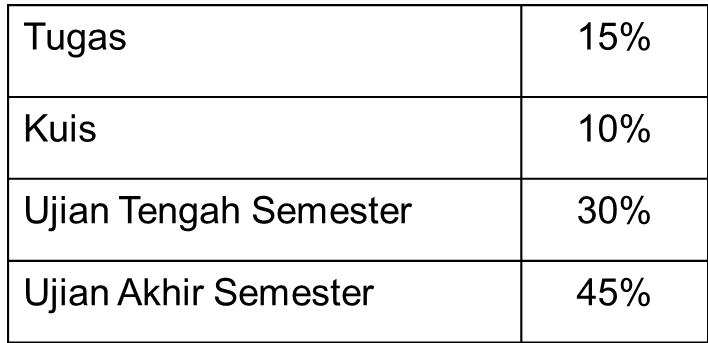 Referensi
G.G.Brown, Unit Operation

Badger Banchero, Introduction to Chemical Engineering.

Mc. Cabe Smith, Harried.